Cyklus a charakteristiky chodeckého kroku
PhDr. Miloslav Lapka, CSc..
1. Chodecký krok určuje kontakt chodce se zemí a fáze dvojité opory (je definováno v pravidle 230.1)
V roce 1983 tým Dr. Sušanky z Metodického oddělení komise vrcholové atletiky dostal za úkol metodicky zpracovat techniku nejlepších světových atletů na prvním MS v atletice v Helsinkách. PhDr. Petr Sušanka zpracoval pomocí rychloběžné kamery a výpočtů vektorových sil také techniku závodní chůze
Při citovaném výzkumu se také objektivně ukázalo, že někteří chodci nedodržovali kontakt s podložkou do 30 milisekund, což je lidským okem nepostřehnutelné a rozhodčí správně reagovali na tyto závodníky jako na technicky bezvadné. 

Teprve při trvání delším než 50 milisekund (uvádí se nad 60 – 80 milisekund, tedy tisícin vteřiny) je porušení kontaktu postřehnutelné lidským okem.
Všimněte si, jak je obtížné najít snímky s dvojitým kontaktem -  dvojitou oporou. Je to dáno extrémně krátkou dobou trvání, jak je popsáno výše,  a je snazší najít snímky před nebo po dvojité opoře, případně její ztrátu .
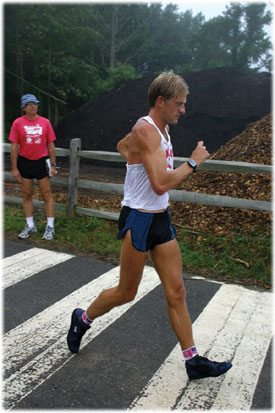 2. Pohyb těžiště určuje propnutá noha v koleni (propnutou nohu v koleni je definuje P 230.1)
V roce 1983 tým Dr. Sušanky z Metodického oddělení komise vrcholové atletiky dostal za úkol metodicky zpracovat techniku nejlepších světových atletů na prvním MS v atletice v Helsinkách. PhDr. Petr Sušanka zpracoval pomocí rychloběžné kamery a výpočtů vektorových sil také techniku závodní chůze. Materiál byl proveden na vysoké profesionální úrovni a ukazoval i jiné zásadní rozdíly mezi chůzí a během, než je jen kontakt chodce se zemí: jiný je pohyb těžiště. 

Dokument ukázal, že těžiště závodníka v chůzi opisuje dva vrcholy – po dopadu dokračující (oporové) nohy a ve fázi odrazu - oproti jednomu vrcholu těžiště při běžeckém kroku. Nejdůležitější podmínkou pro uvedenou strukturu pohybu, tedy pro rozdíl mezi technikou chodeckého a běžeckého kroku, je propnutá noha v koleni.
Zde se také objektivně ukázalo, že někteří chodci nedodržovali kontakt s podložkou do 30 milisekund, což je lidským okem nepostřehnutelné a rozhodčí správně reagovali na tyto závodníky jako na technicky bezvadné. 

Teprve při trvání delším než 50 milisekund (uvádí se nad 60 – 80 milisekund, tedy tisícin vteřiny) je porušení kontaktu postřehnutelné lidským okem.
Propnutá noha od prvního kontaktu se zemí… Nutí pánev k pohybu vzhůru
Propnutá noha zdvihá pánev, ta opisuje první vrchol… zde ještě před  maximální vertikálou
Propnutá noha ve vertikále…vrchol pohybu těžiště
3. Rotace pánve ve směru vykračující nohy (není věcí pravidel)
U špičkových chodců dochází rotací pánve za vykračující nohou k podstatnému prodloužení chodeckého kroku.
Je to podobné, jako když chceme daleko dosáhnout rukou – přirozeně natočíme ramena. 

U závodní chůze, pokud chceme udělat dlouhý krok , přirozeně natočíme pánev
Rotace pánve – rotace prodlužuje přirozeně krok, je vyvažováno protipohybem paží
To samé z druhé nohy…
4. Vyrovnávání horizontálních os v ramenou a v těžišti pánve (není věcí pravidel)
Jde o přirozený protipohyb ramen vůči těžišti při vysokých rychlostech.

To je další z podstatných rozdílů mezi během a chůzí.
Důležitá je správná práce a síla paží, jinak je pohyb neekonomický, tvrdý a křečovitý.
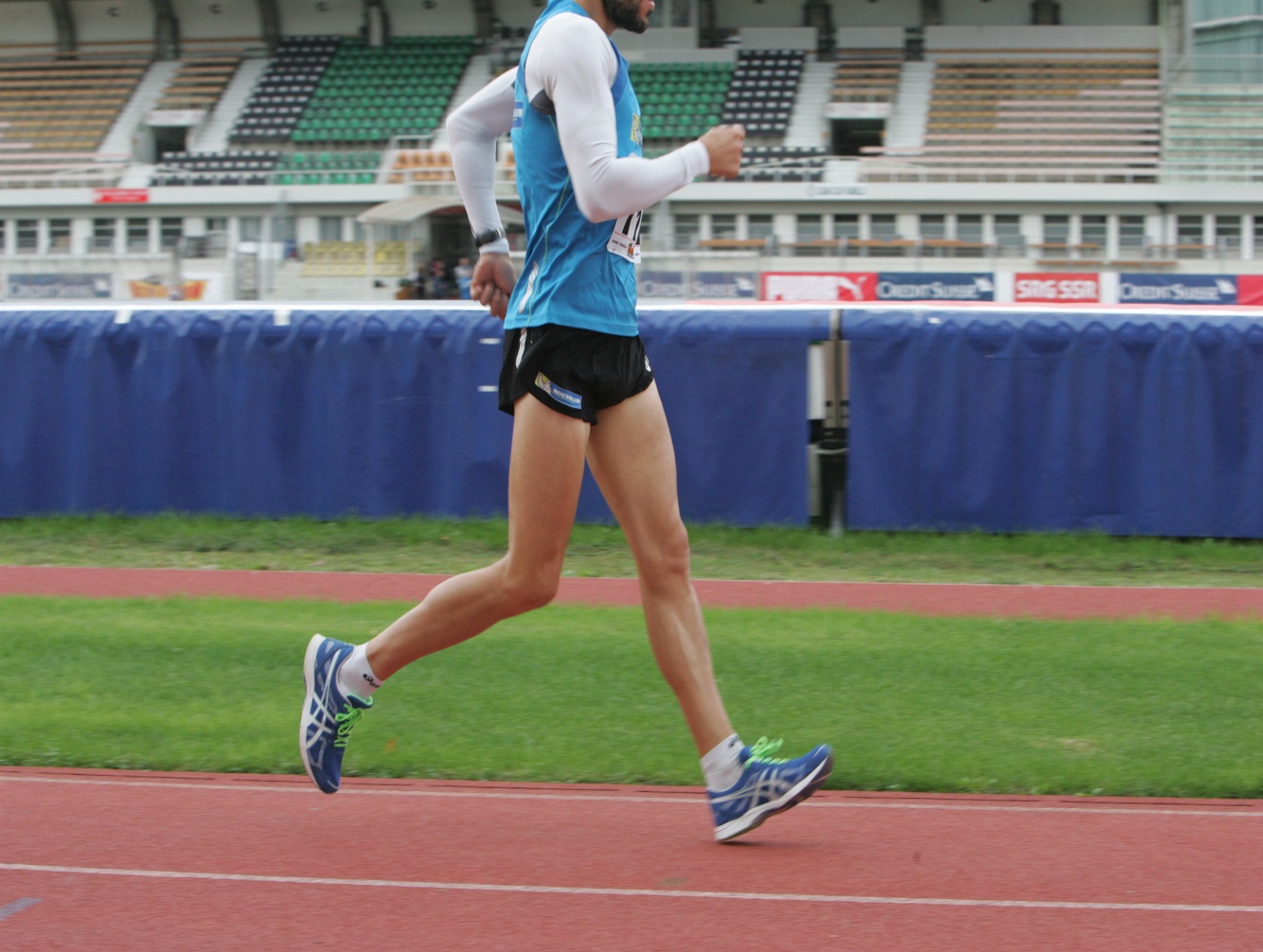 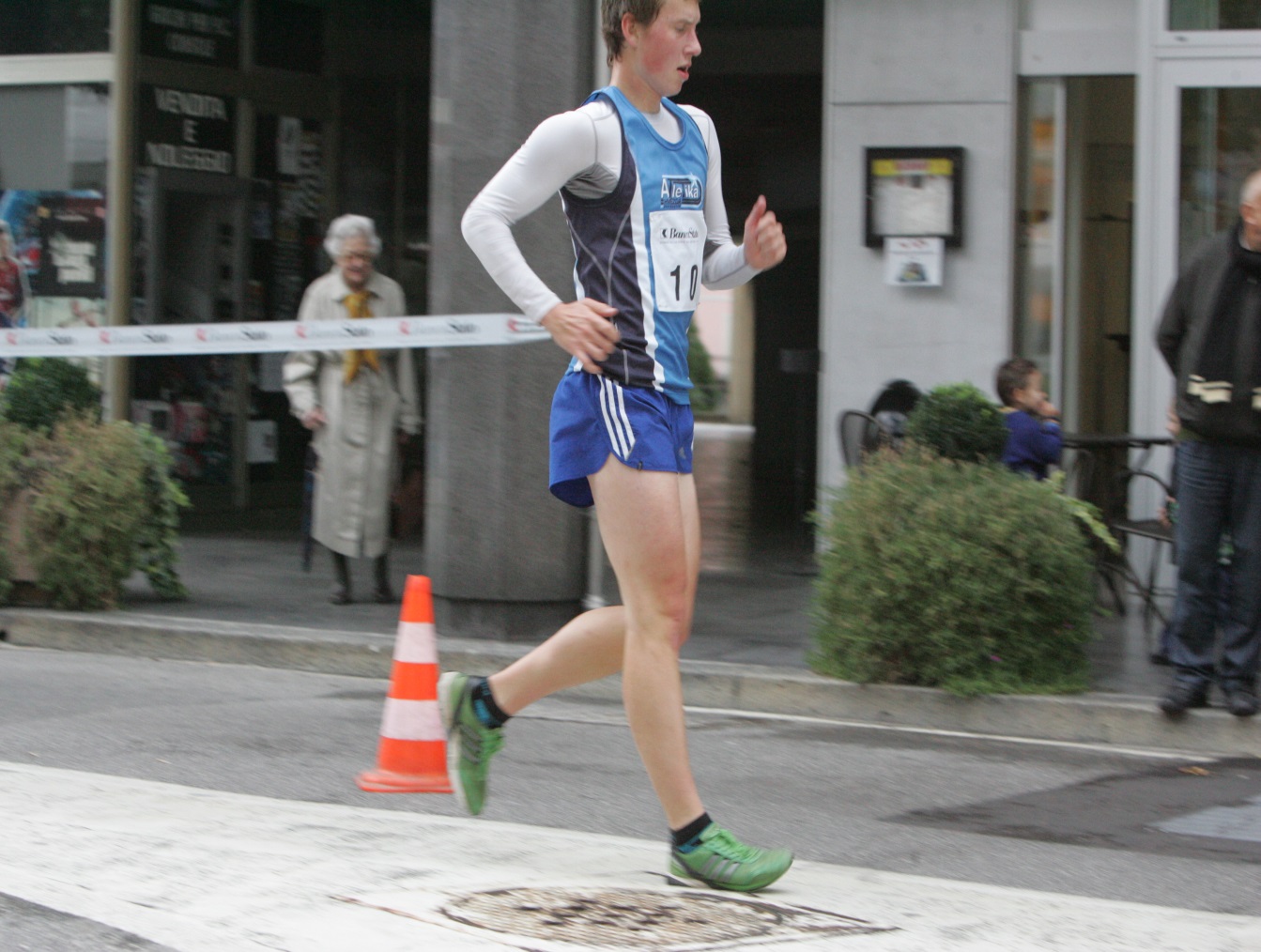 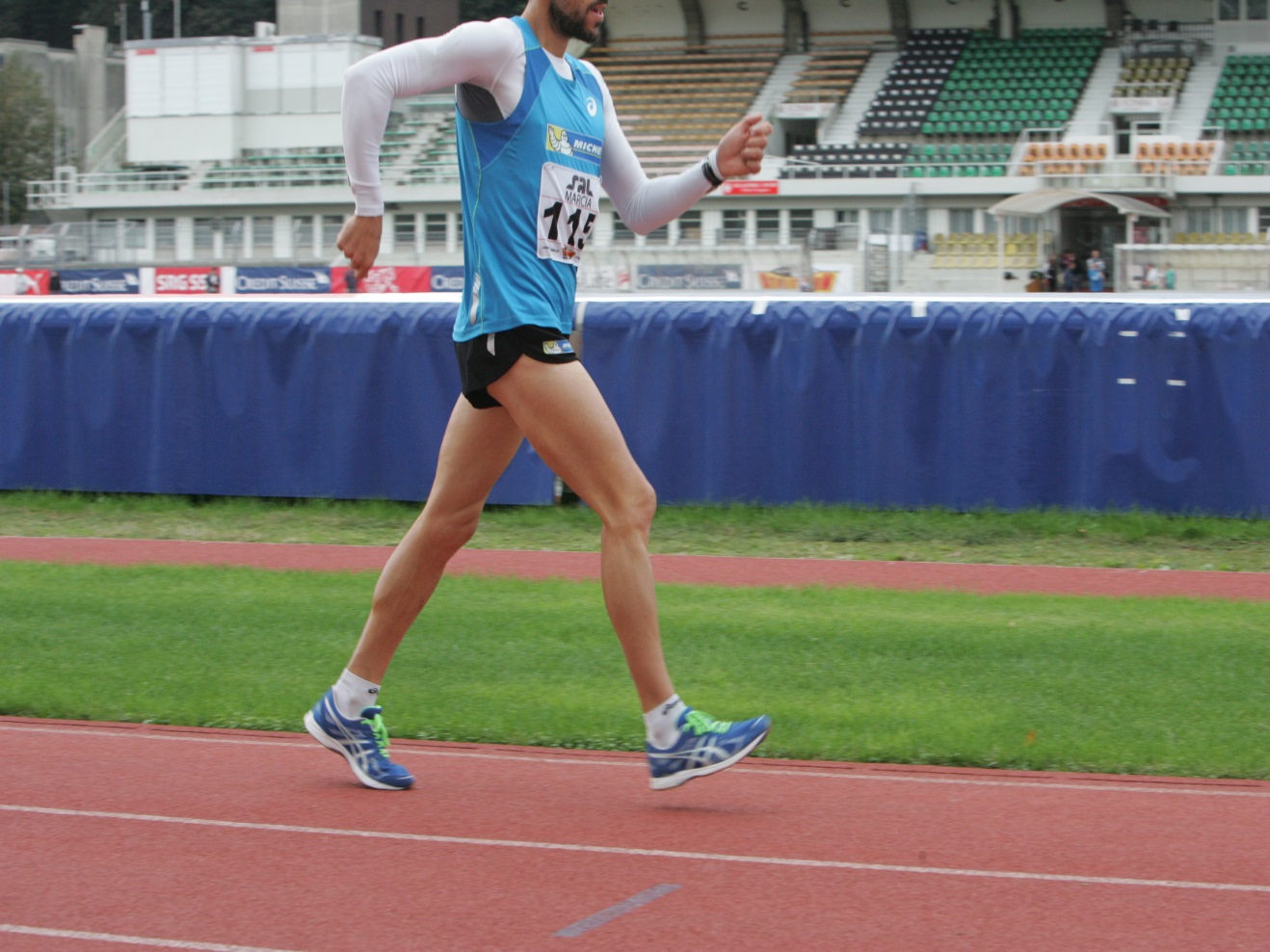 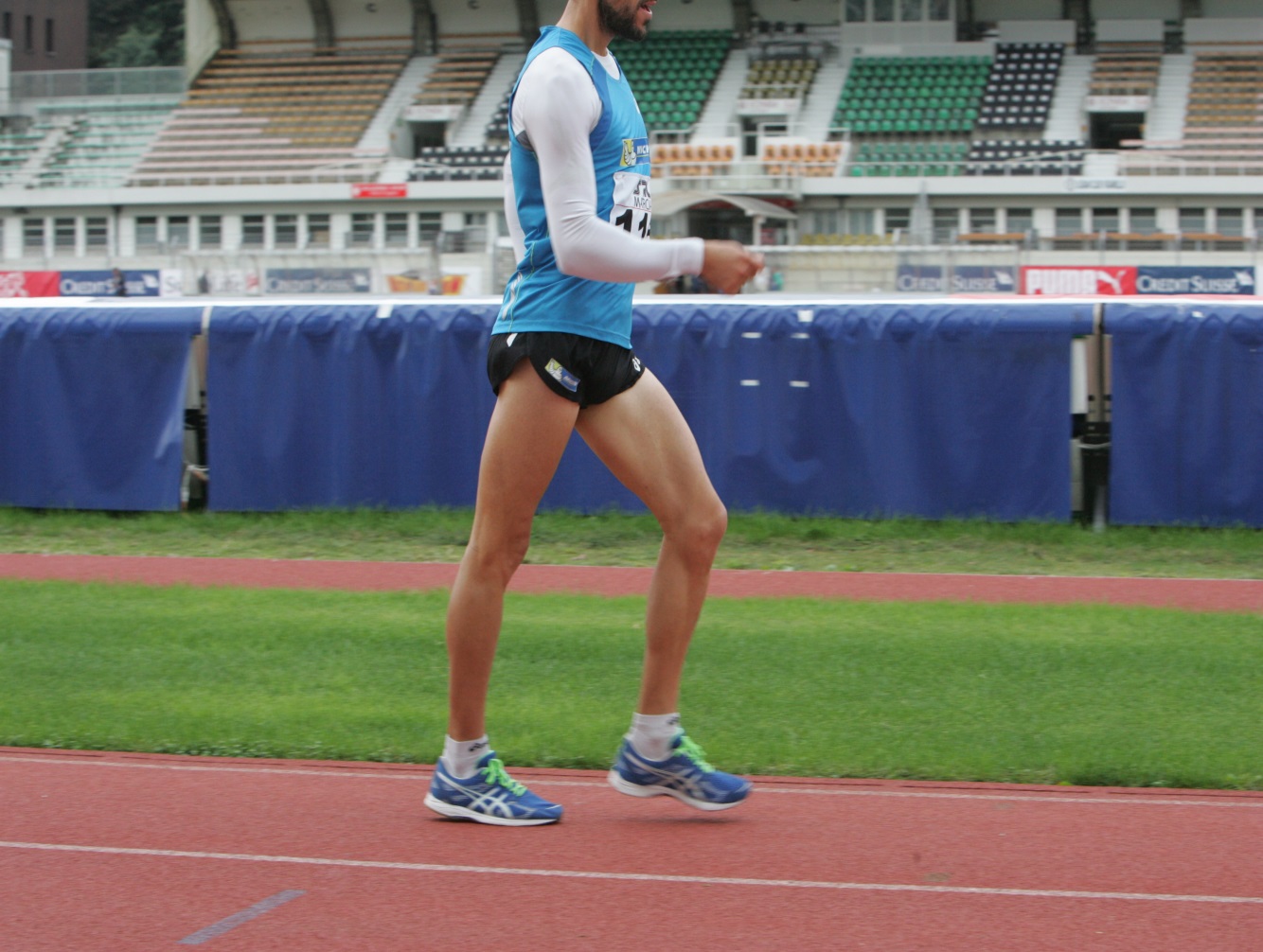 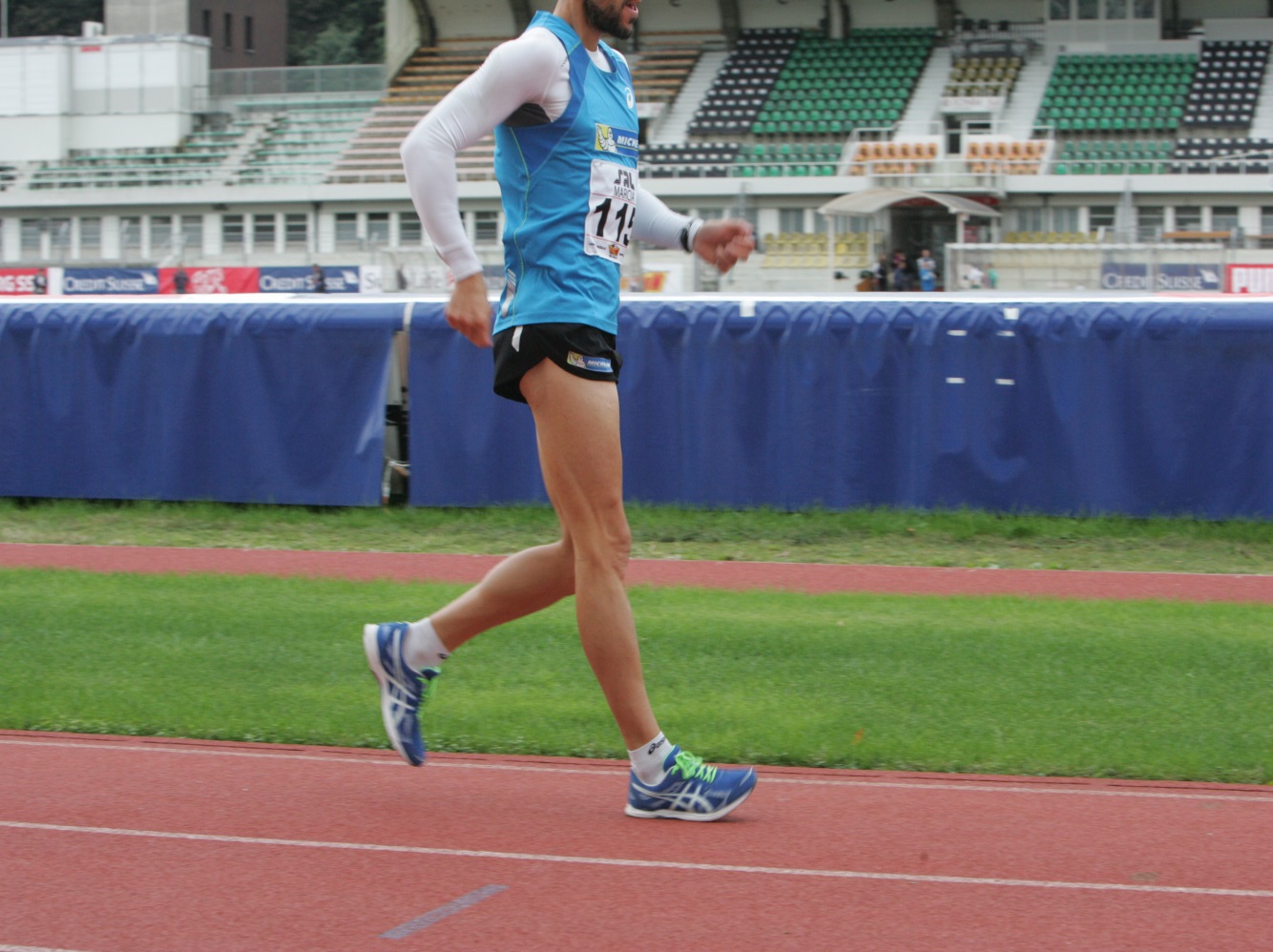 Vyrovnávání horizontál ramen a pánve na kinogramu. Všimněte si náklonu ramen a jejich cyklického pohybu na jednu a druhou stranu. Pro lepší představu si proložte osu ramen a osu pánve.
5. Relativně rovná záda po celou dobu provedení chodeckého kroku (není věcí pravidel)
Hrudník je tlačen mírně vpřed
Při povolených zádech se snižuje rozsah pohybu paží a zkracuje chodecký krok.
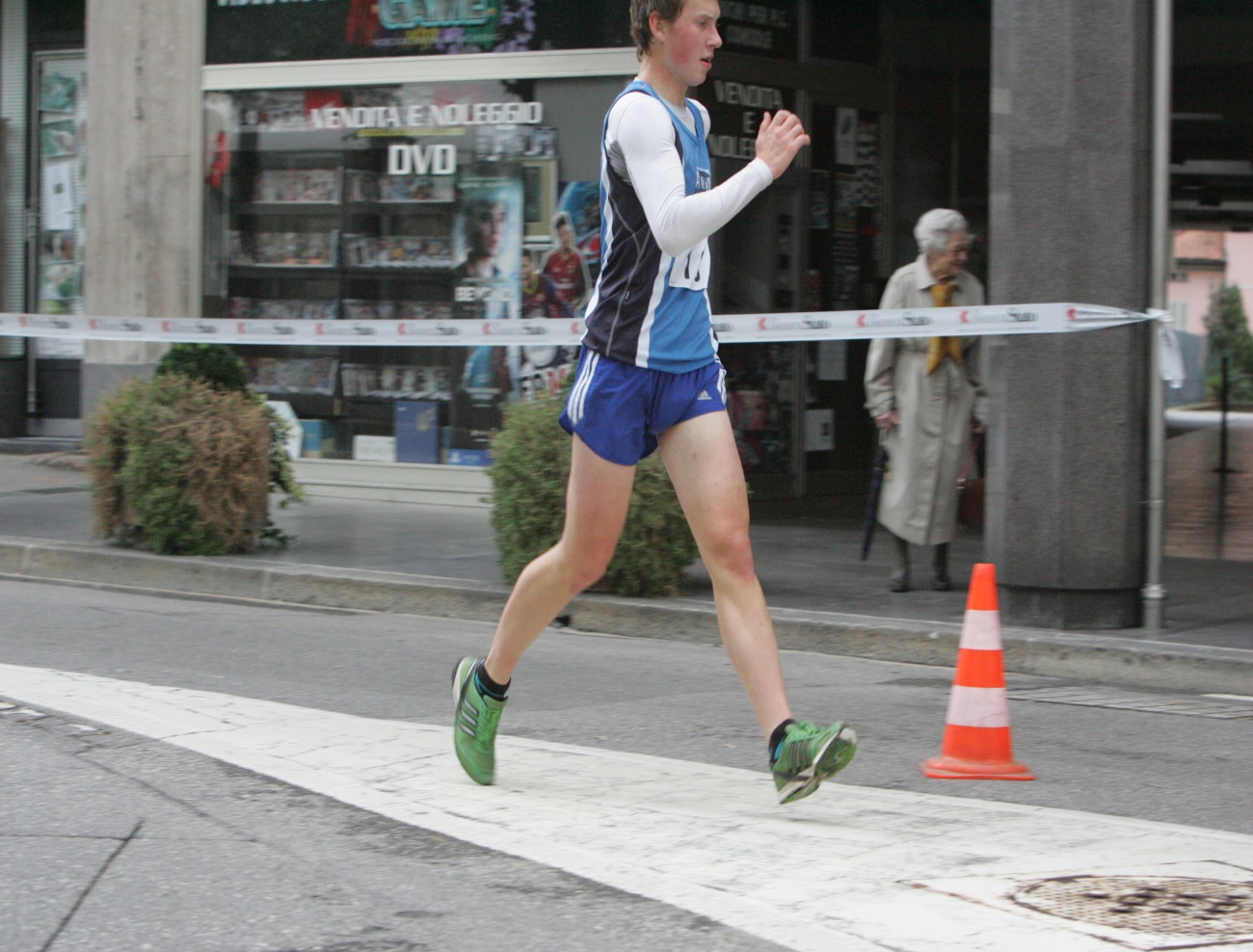 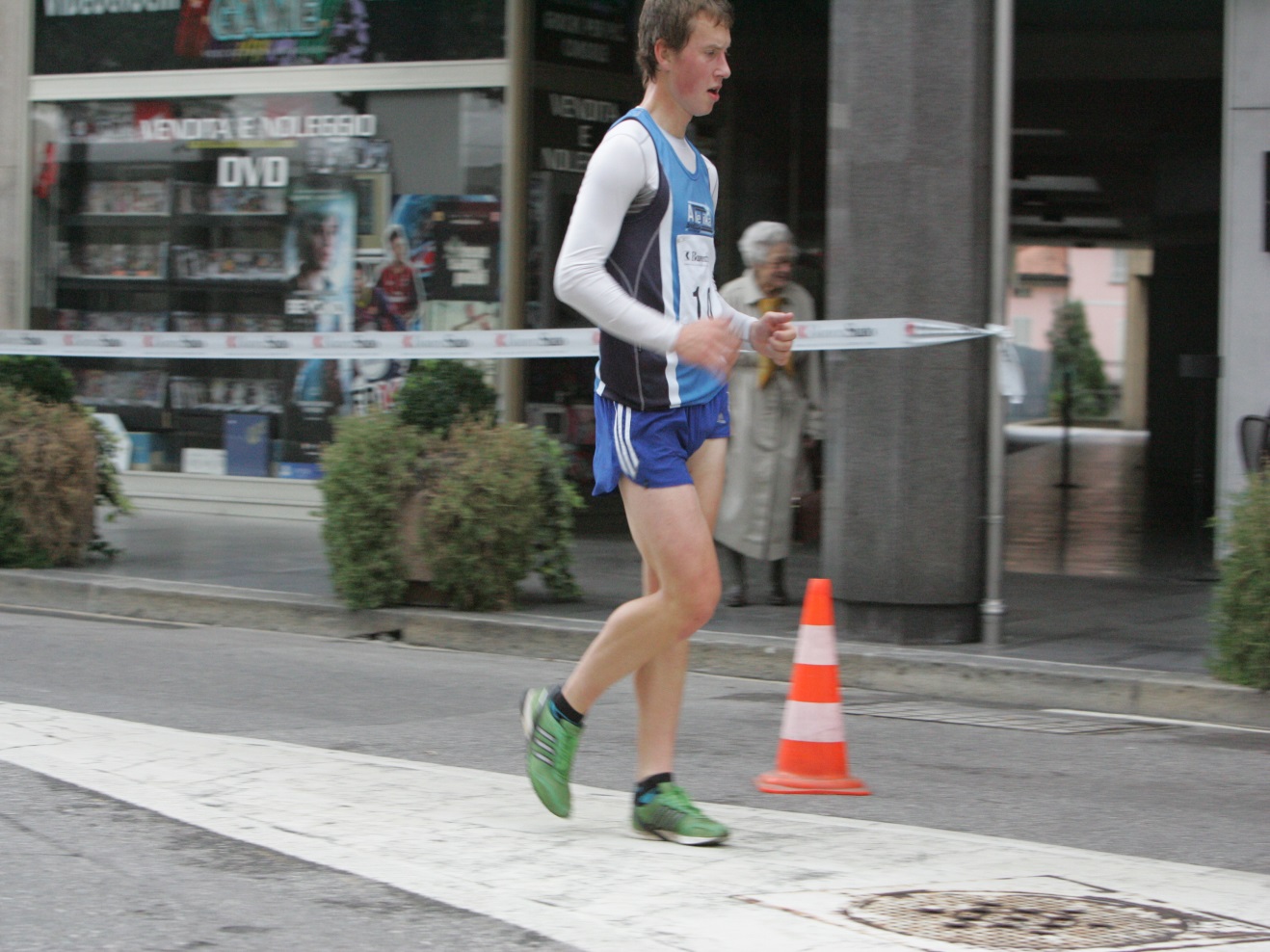 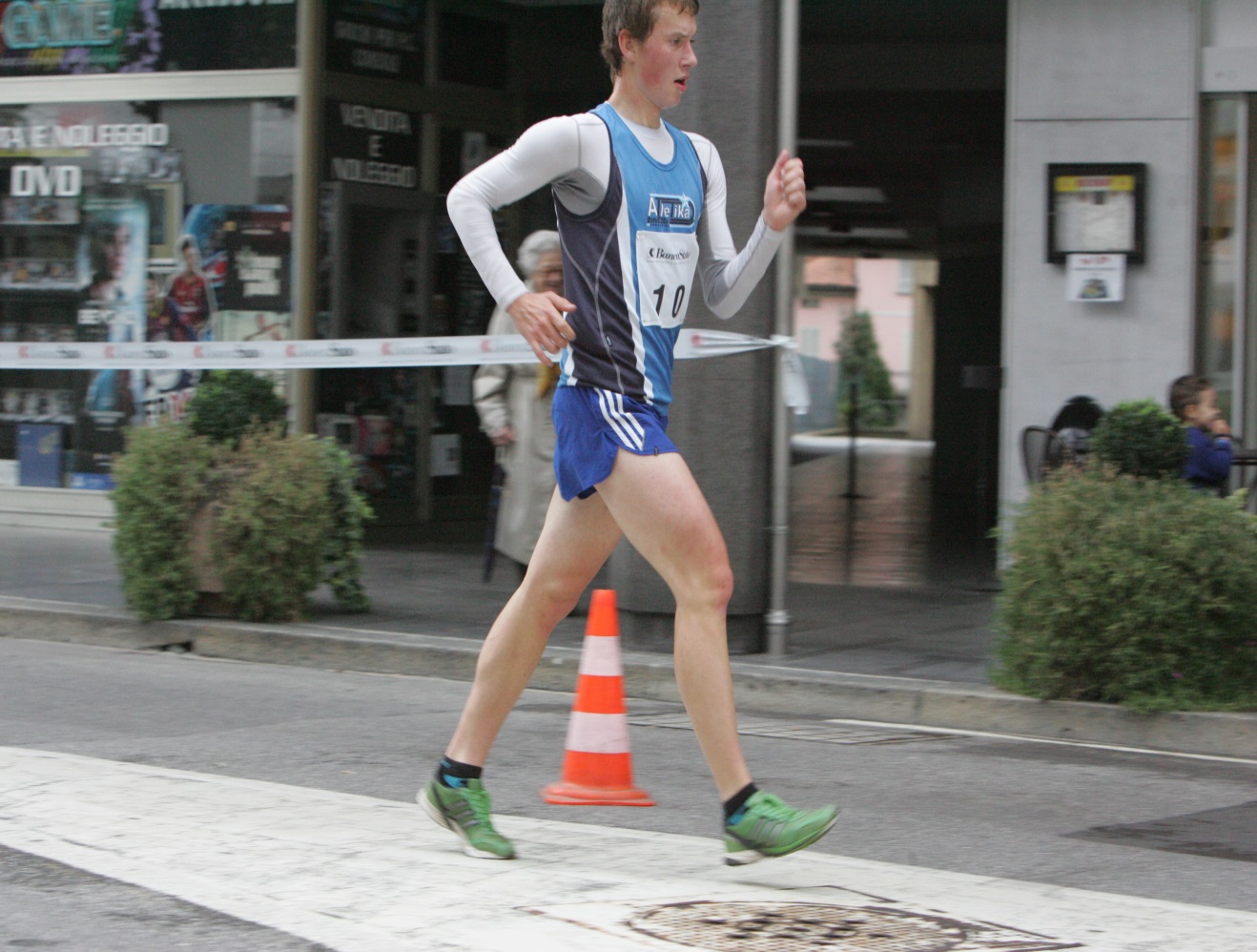 Všimněte si na kinogramu rovných zad po celou dobu chodeckého kroku, hrudník je tlačen kupředu
Shrnutí: charakteristiky chodeckého kroku a celkového pohybu těla
Fáze 1:  vykračující noha jde dopředu, oporová noha propnutá ve vertikále
Fáze 2: dvojitá opora - odraz ze špičky oporové nohy, vykračující noha je v kontaktu se zemí patou.
Na snímku  se podařilo zachytit minimální fázi ztráty kontaktu, lidským okem v tomto případě nepostřehnutelnou, neboť byla kratší než 50milisekund.
Fáze 3: vystřídání oporové a vykračující nohy, cyklus se opakuje
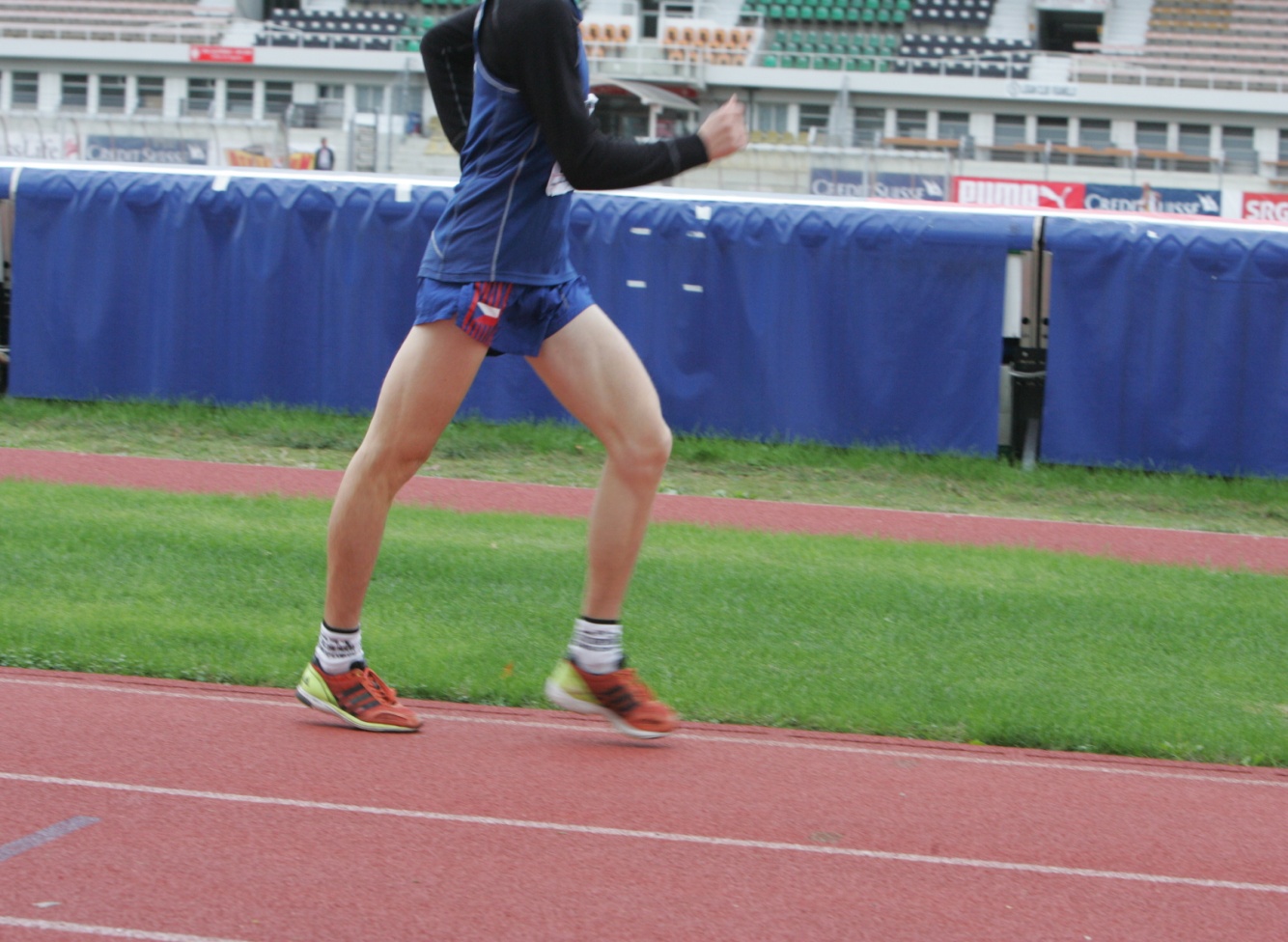 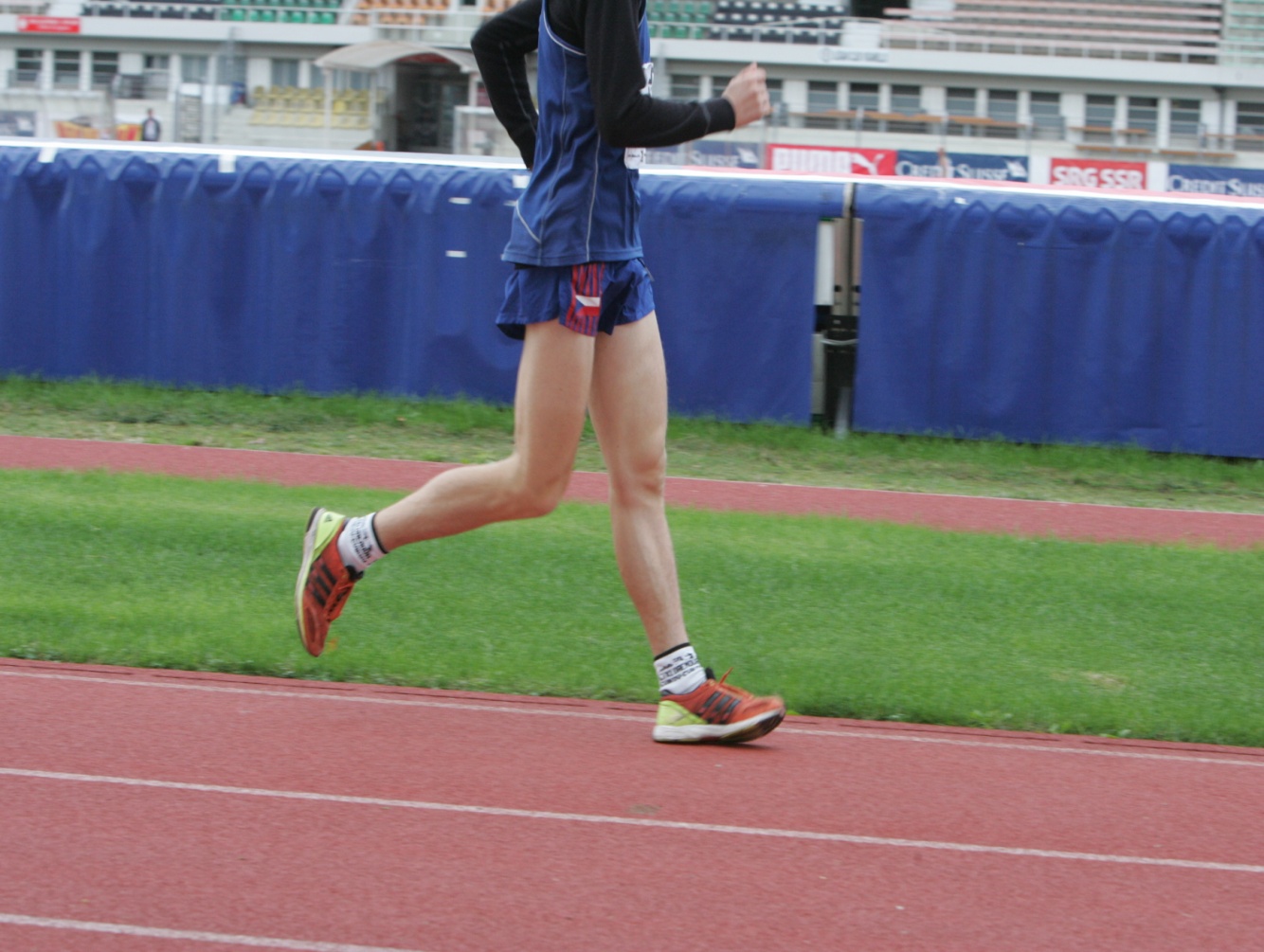 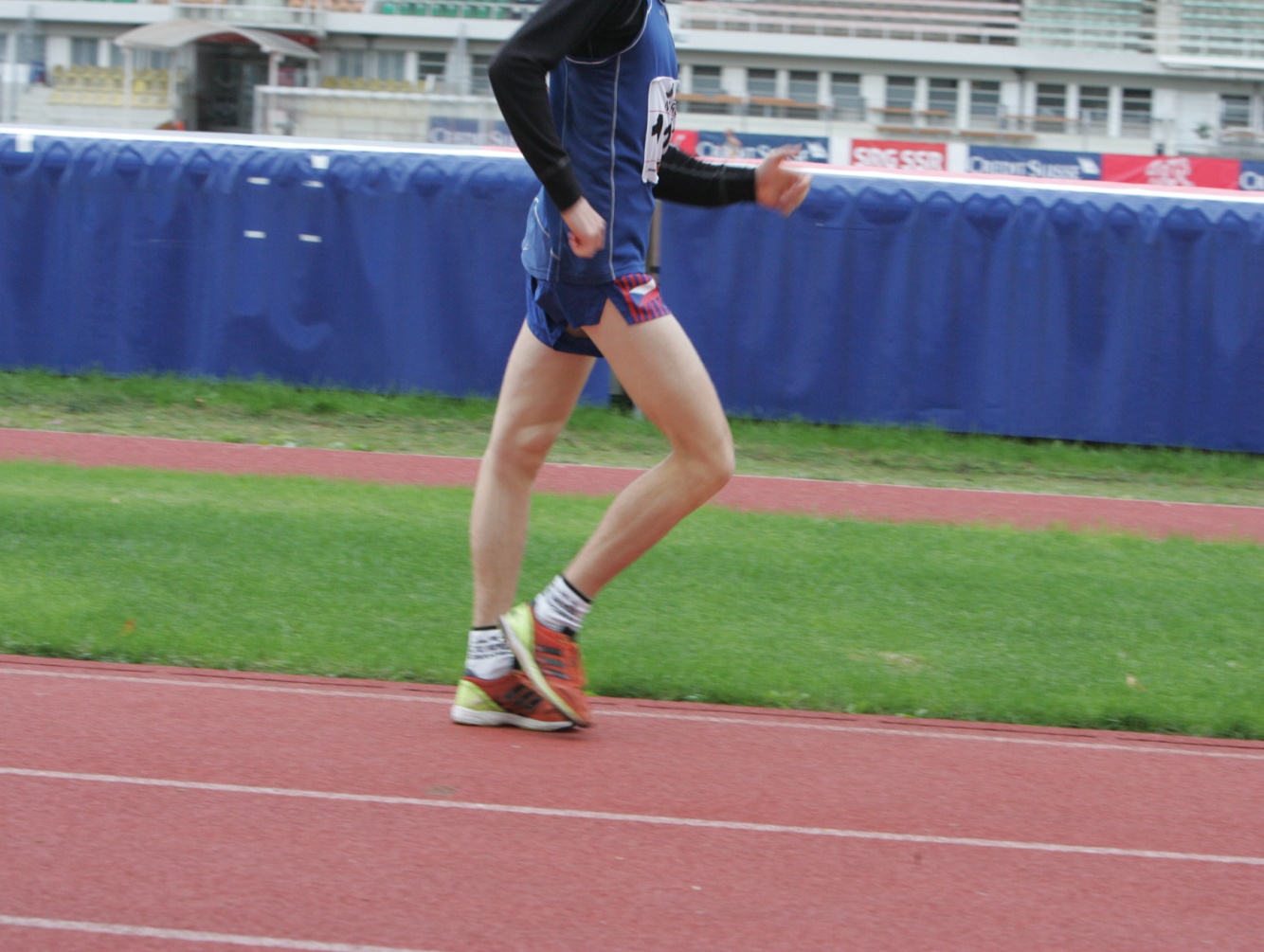 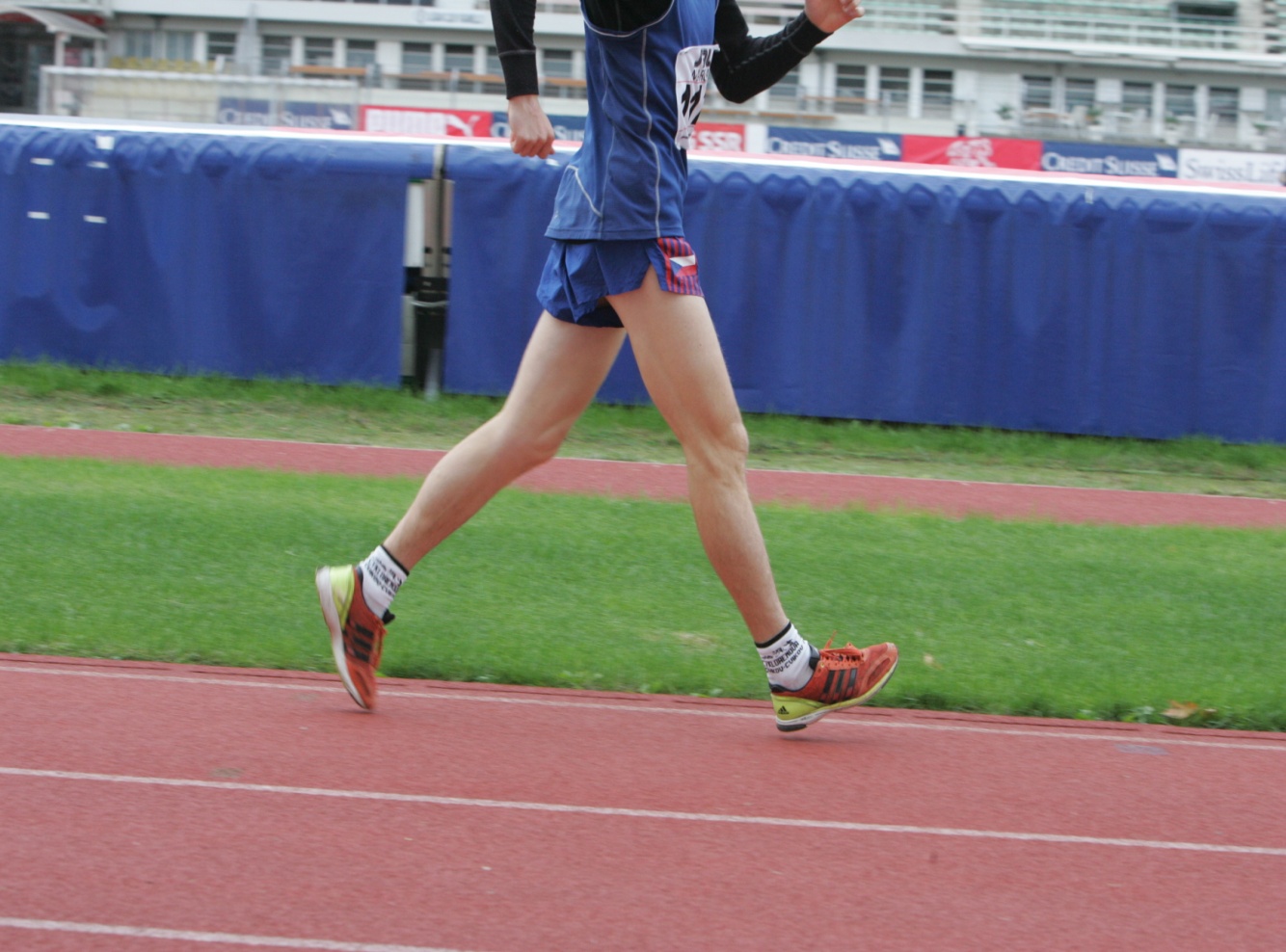 Fáze chodeckého kroku - kinogram
Na kinogramu jsou dobře vidět výše pospané tři hlavní fáze chodeckého kroku a cyklický pohyb.